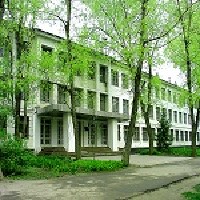 Мистецький тиждень
НВК «ДИВОСВІТ»
Відповідальний керівник методичного об’єднання 
 Єфременко В. В.
2012 – 2013 навчальний рік.
1
План проведення заходів
 

1.   12 березня. Презентація предметних заходів.

13 березня.  Майстер клас від вчителя образотворчого мистецтва  Милосердного Я. В. «Малюємо натюрморт»

14 березня.  «Караоке на перерві»  
       Відповідальний вчитель музичного мистецтва Єфременко В.

4.   15 березня.  Фестиваль фізкультхвилинок для 2 – 4 класів.  
             Відповідальні вчителі фізичного виховання.

5.   16 березня. Підведення підсумків.
Ж. Лабрюйер
Є області, в яких посередність нестерпна: поезія, музика, живопис, ораторське мистецтво.
2
Образотворче мистецтво
"Ми, художники, слухаємо очима, а говоримо руками"Аннібале Каррачі
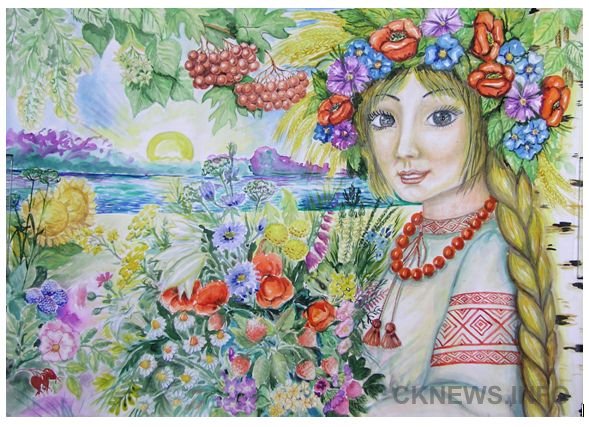 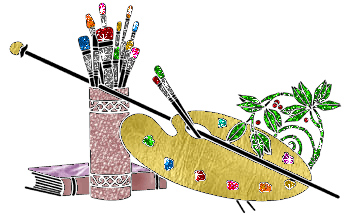 3
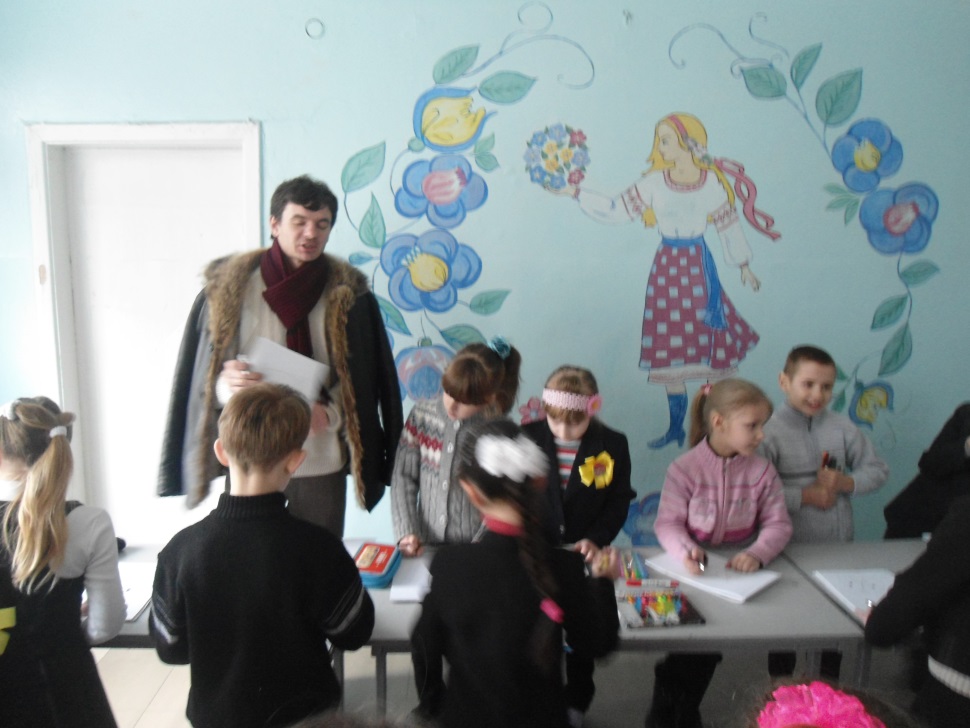 Віссаріон Григорович Белинский
..недоліки завжди там, 
де закінчується творчість і починається робота
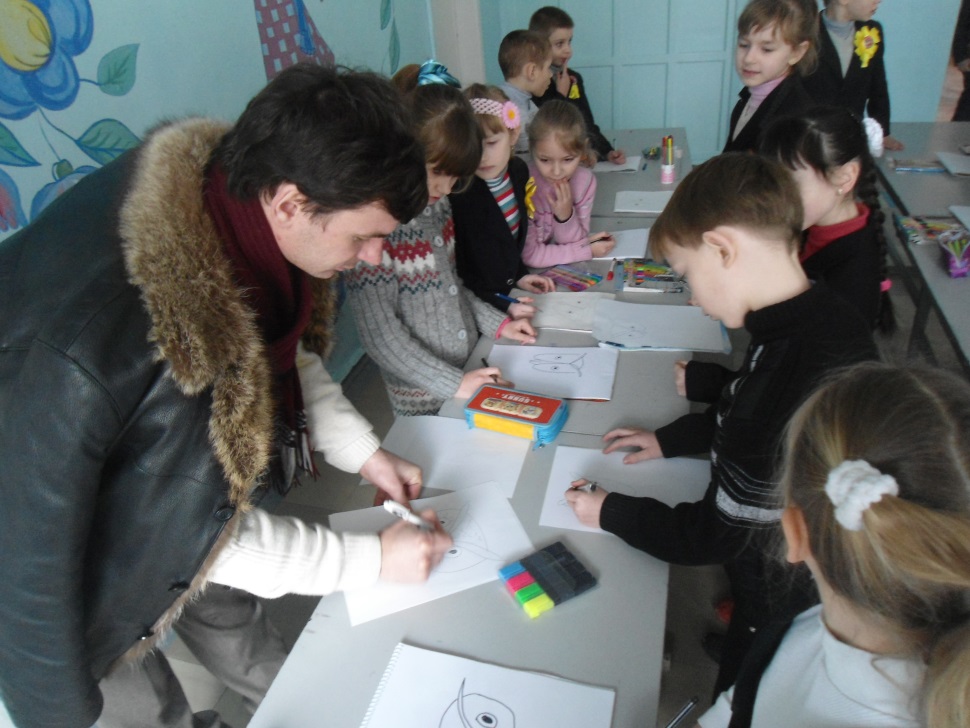 Учні другого класу 
малюють натюрморт
Тримаємо правильно олівець
4
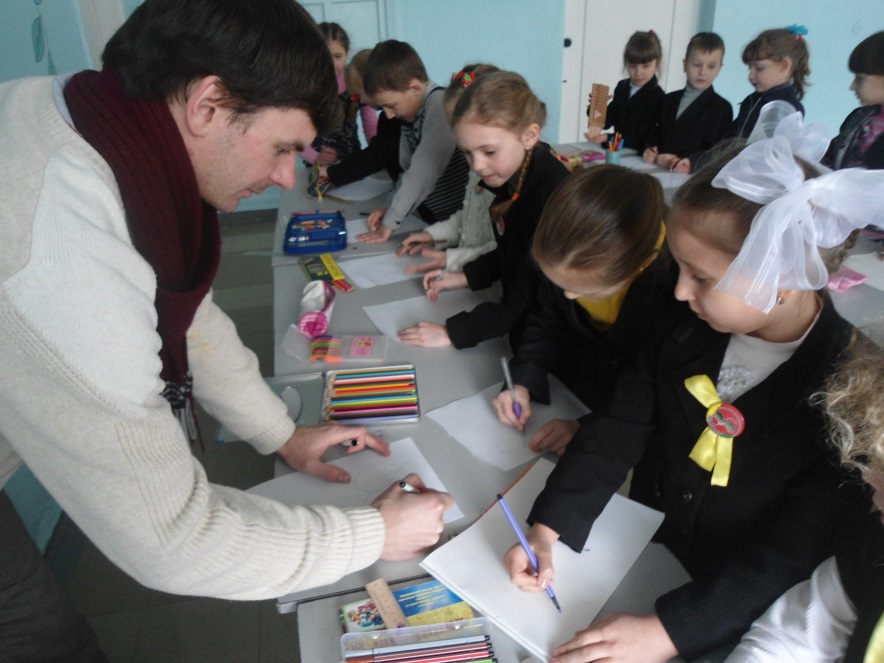 Дайте мені музей, 
і я заповню його.
Учні задоволені своїми малюнками
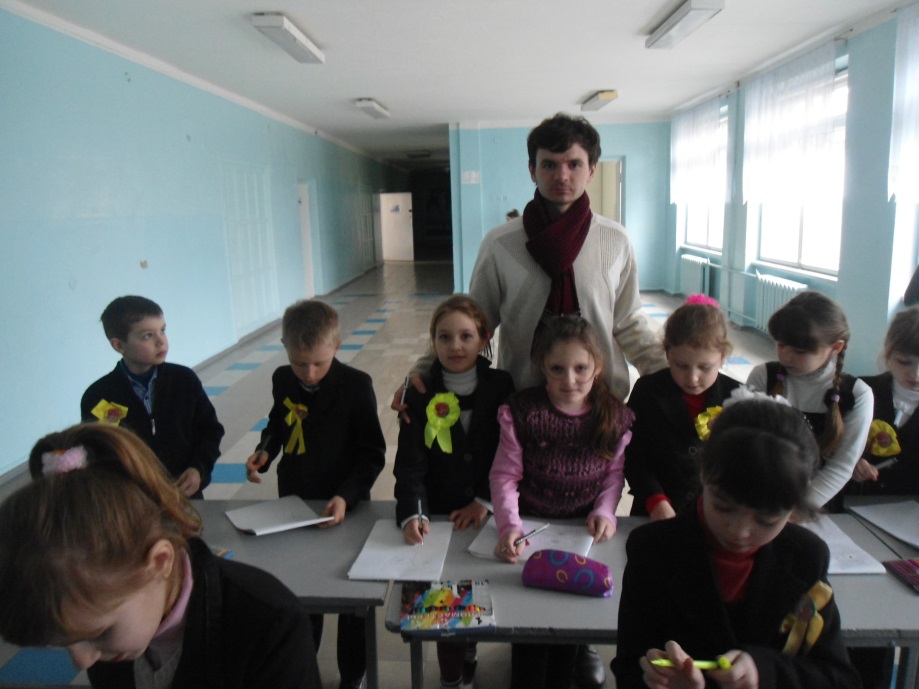 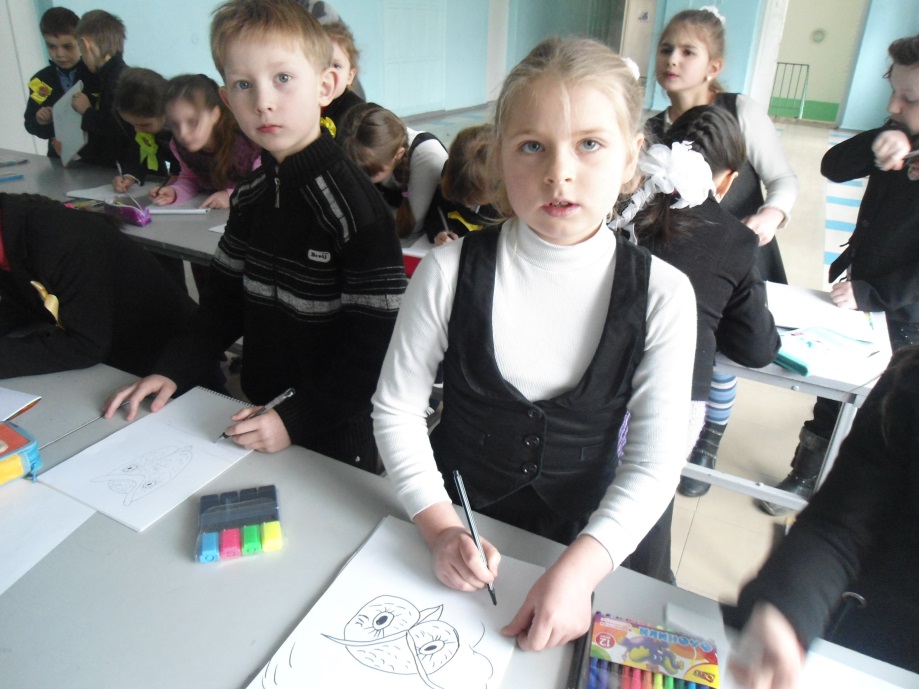 5
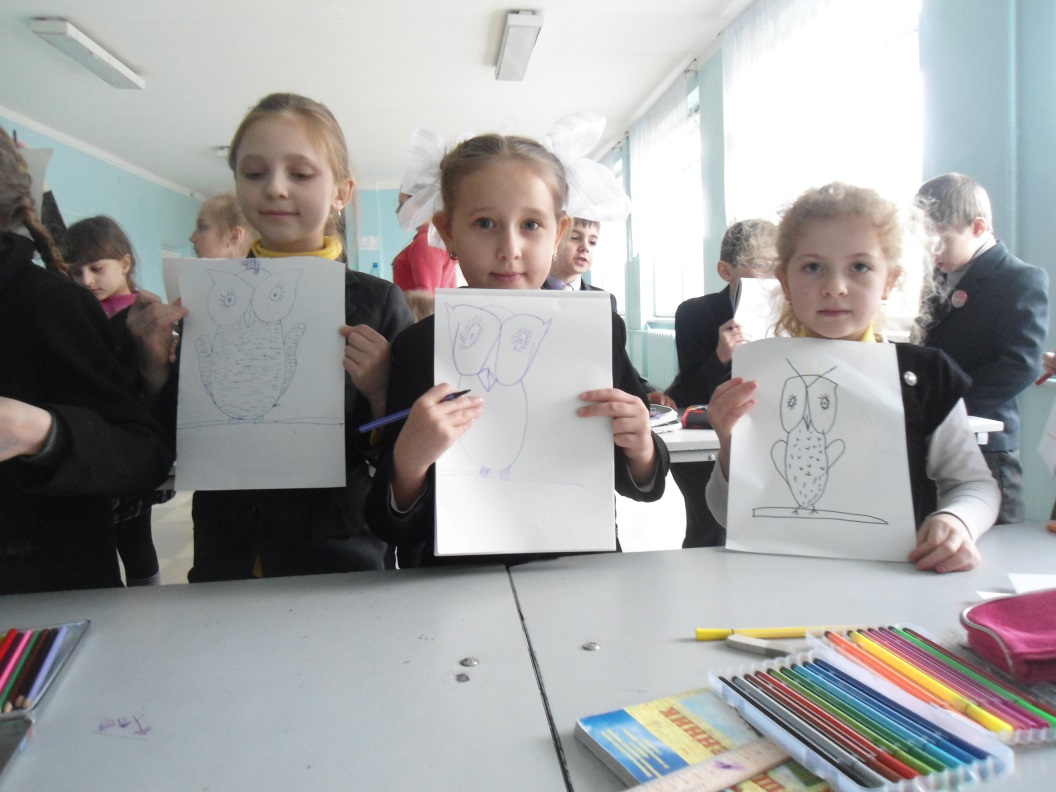 "Ми, художники, слухаємо очима, 
а говоримо руками"Аннібале Каррачі
Виходить дуже добре
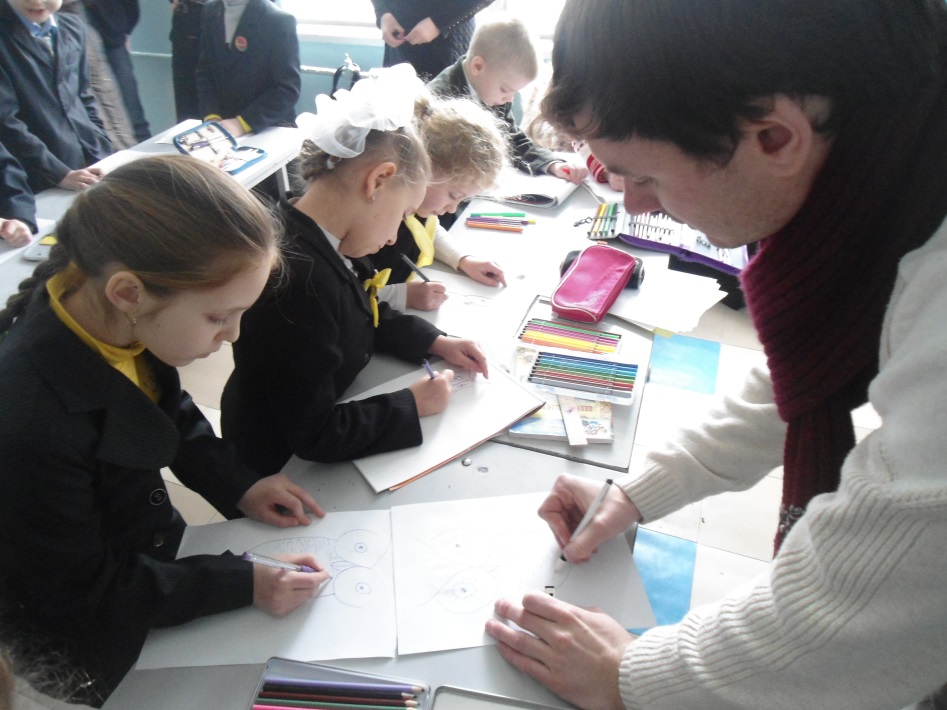 Вийшла чудова сова
6
Музичне мистецтво
Життя без праці – злодійство, життя без мистецтва – варварствоНародна мудрість
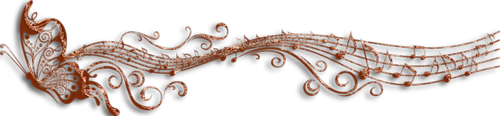 7
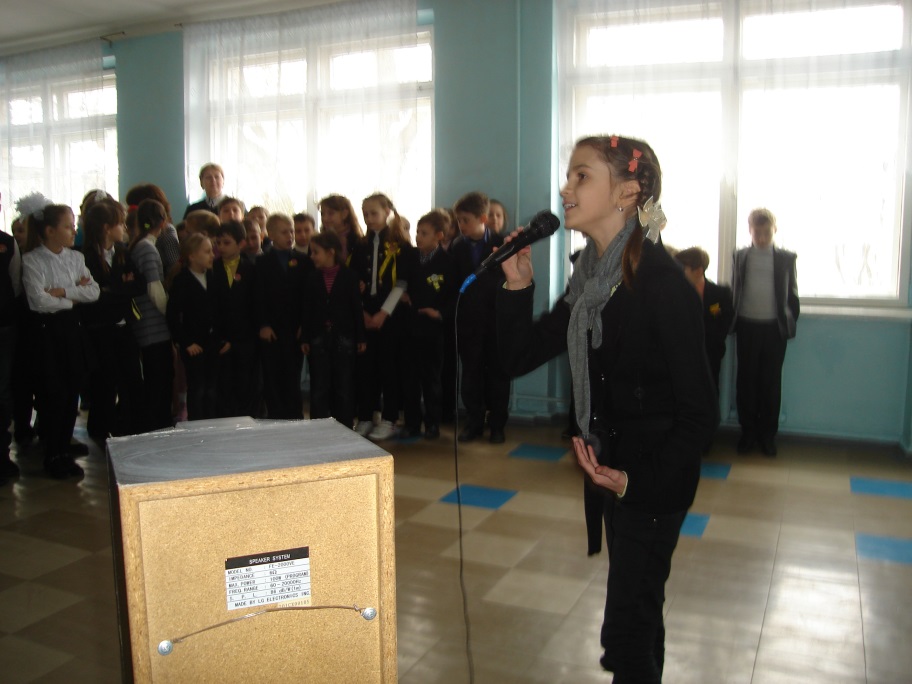 Караоке на перерві.
Виступає учениця четвертого класу Карачова Іларія
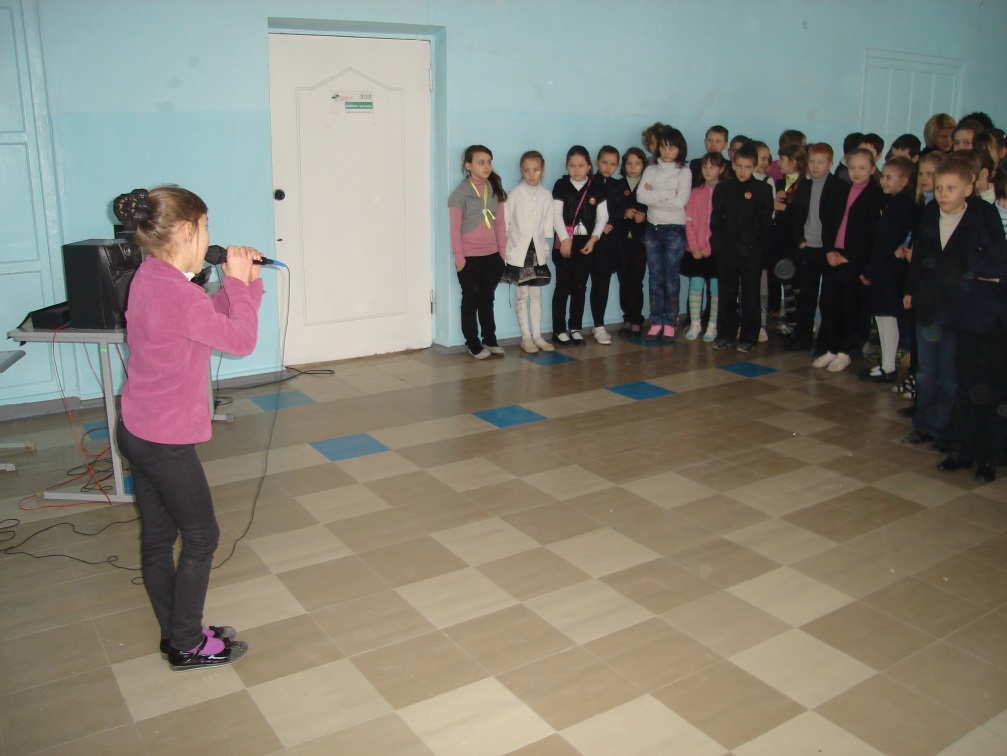 Брюшенко Єва з піснею 
«Блюз для восьминіжки»
8
Солістки шлільного хору «Дивограй»
Кривцова Влада, 
Вакуленко Лілія
та Фесенко Софія 
з піснями
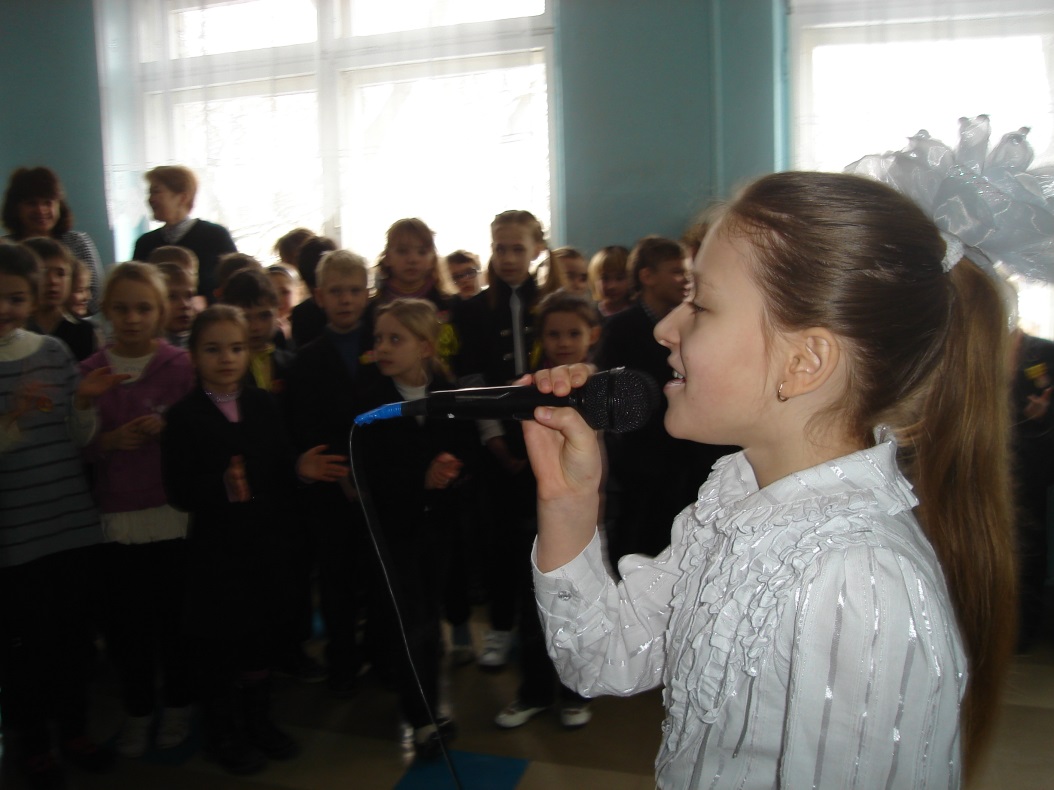 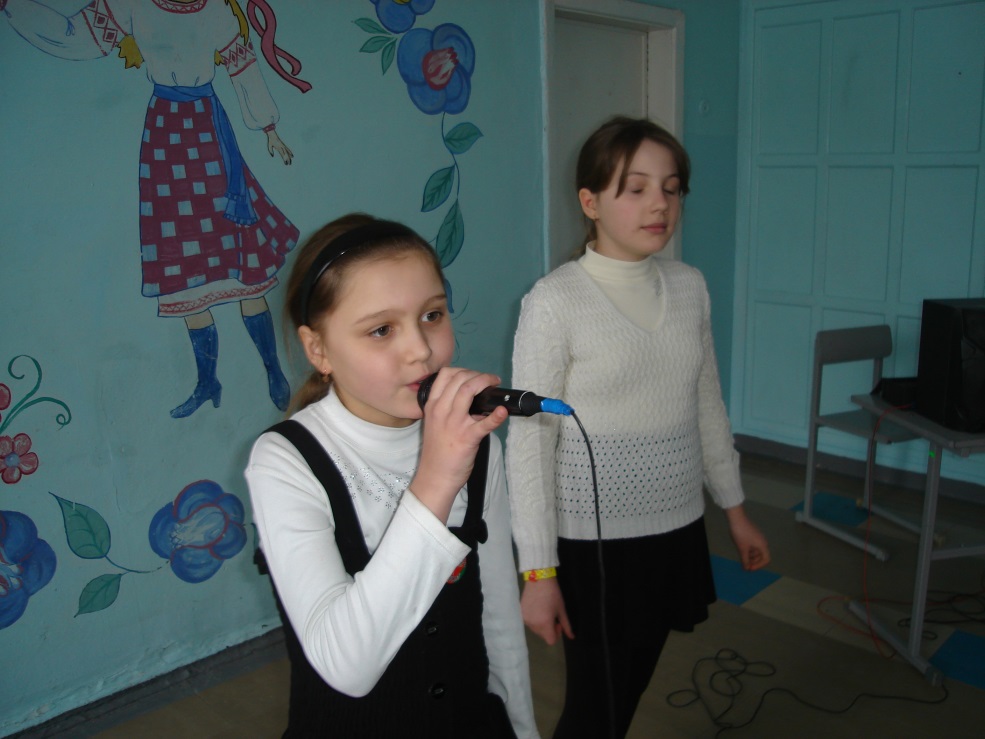 «Хочу шалить»
Бертольт Брехт
Мистецтво вимагає знань
«Маленький блюз»
9
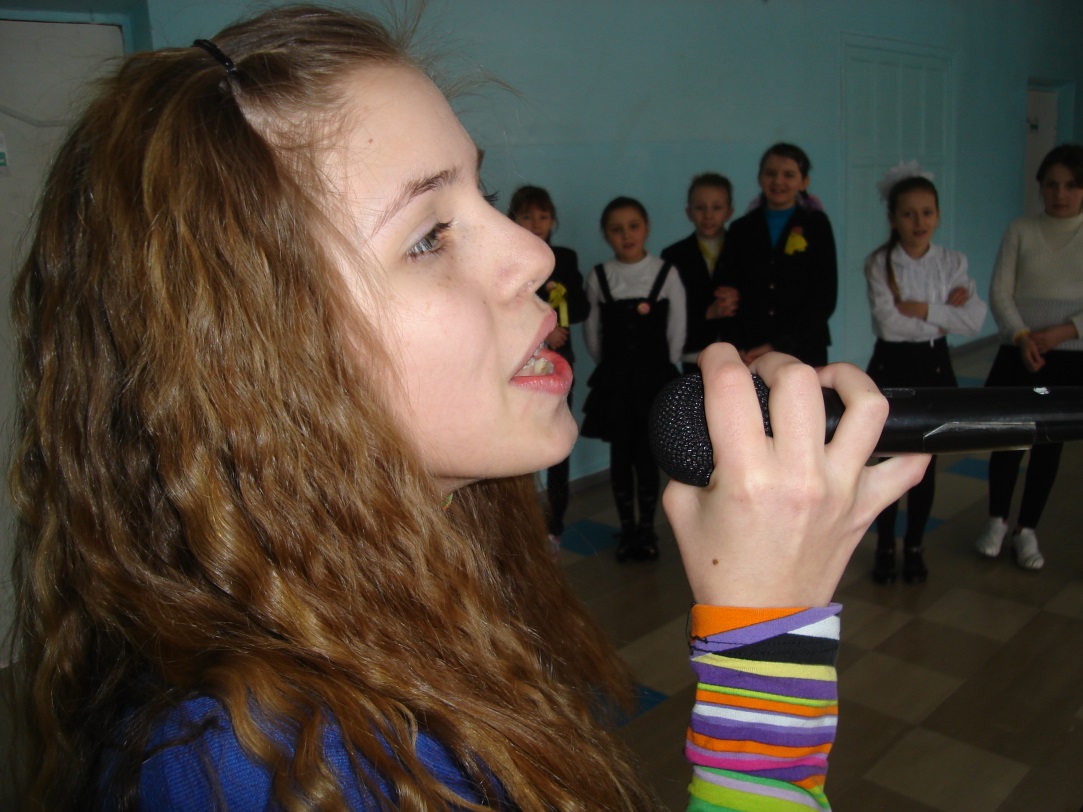 Кращий голос «Дивосвіту» Дорошенко  Ангеліна
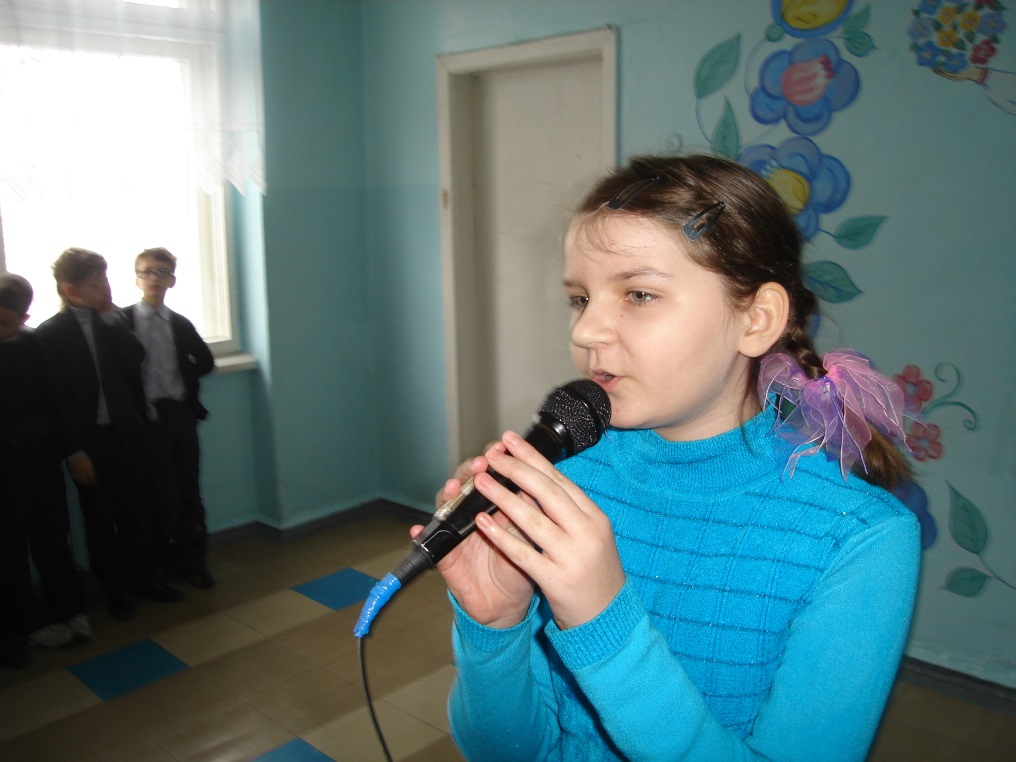 Майбутня «зірка» 
Заріцька Діна
10
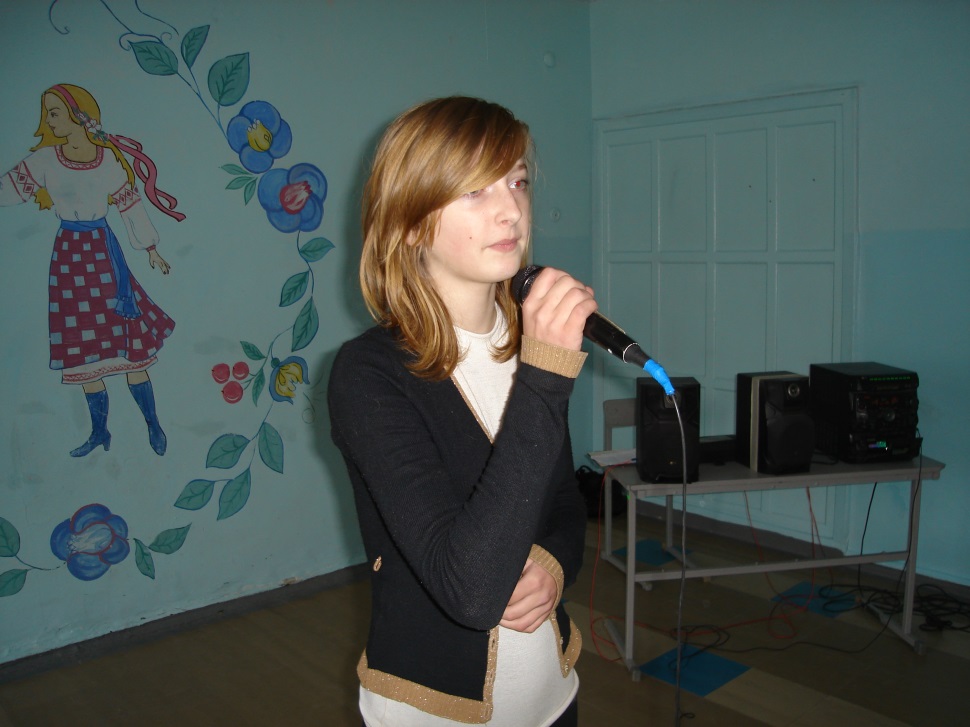 "У творчості всі правила ні хороші, ні погані - важливий результат"Антуан де Сент-Екзюпері
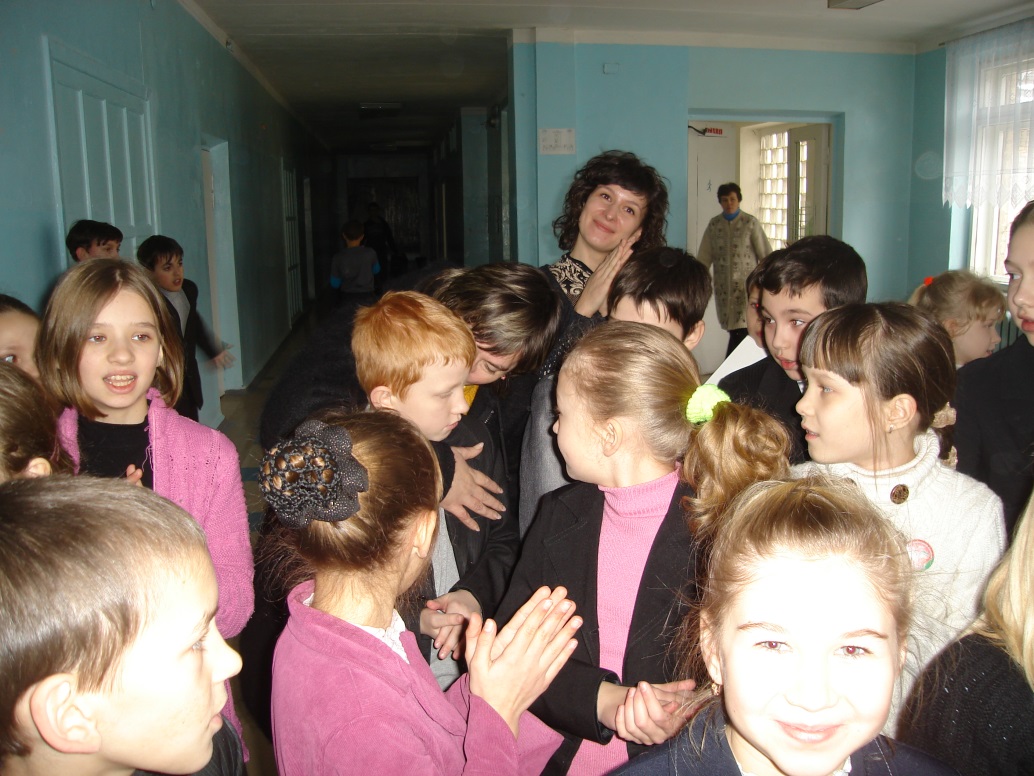 Співає Волошина Ганна
Діти та вчителі в захваті
11
Фізична культура
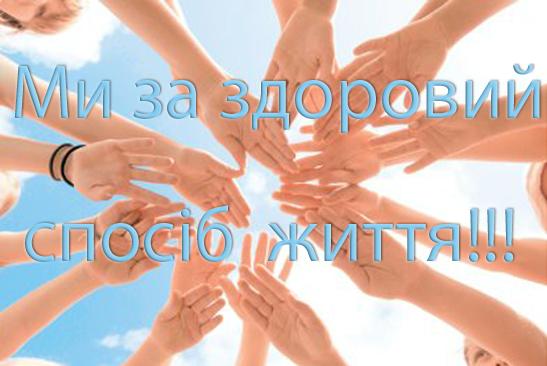 12
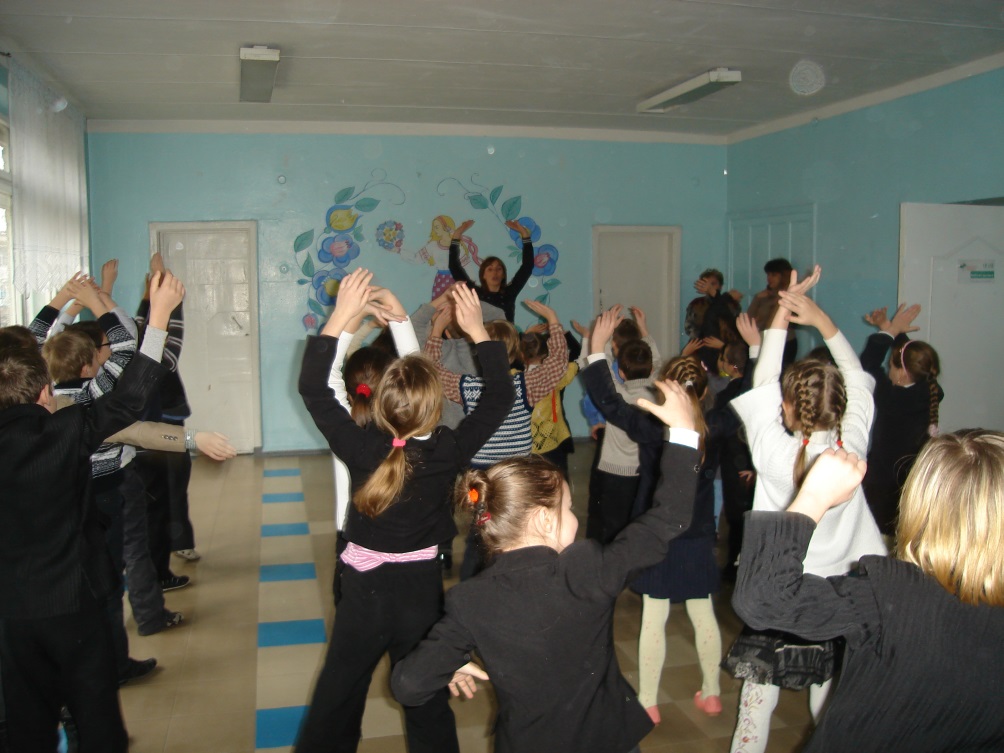 Фестиваль фізкультхвилинок
Змагаються учні 2 - 4 класів
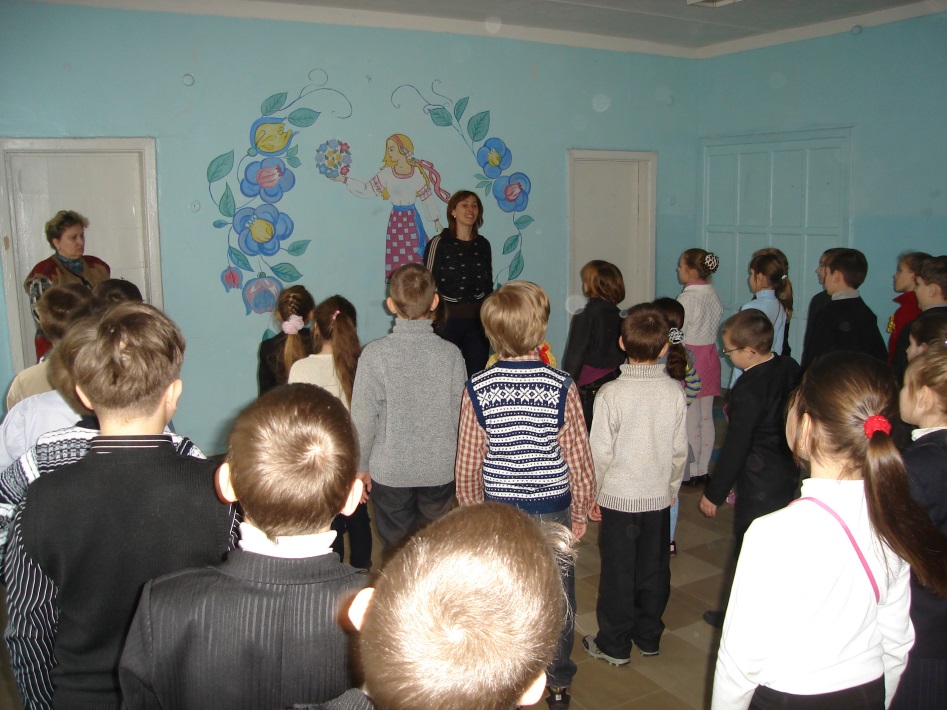 Вся увага на вчителя
13
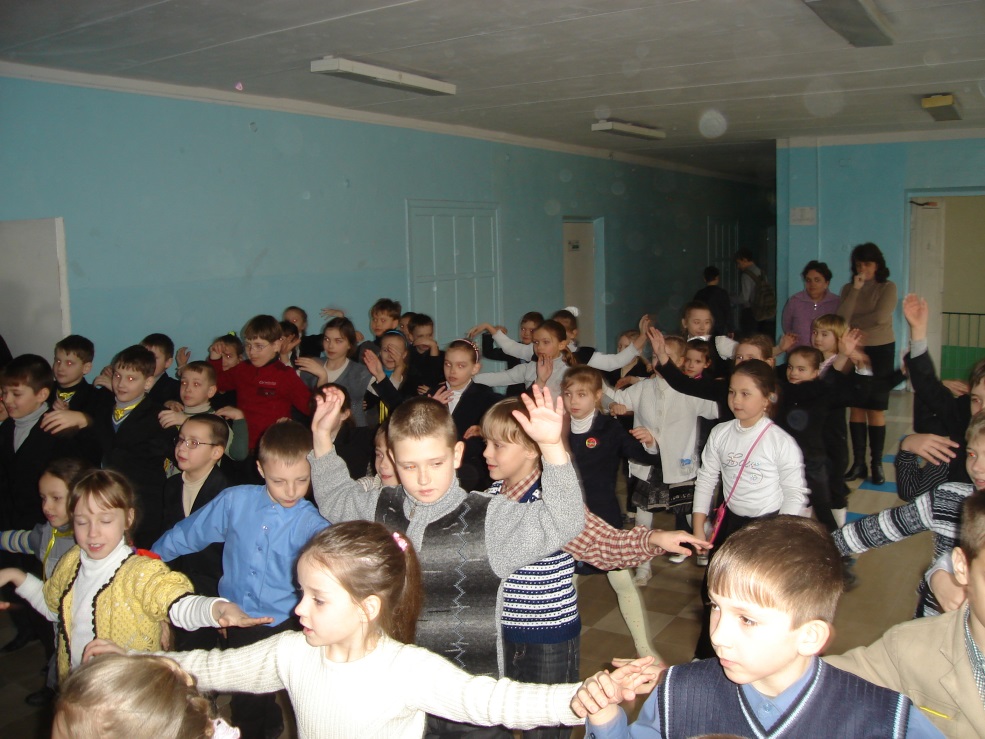 Руки в сторони, рука догори.
Вдихнули повітря на повні груди!
14
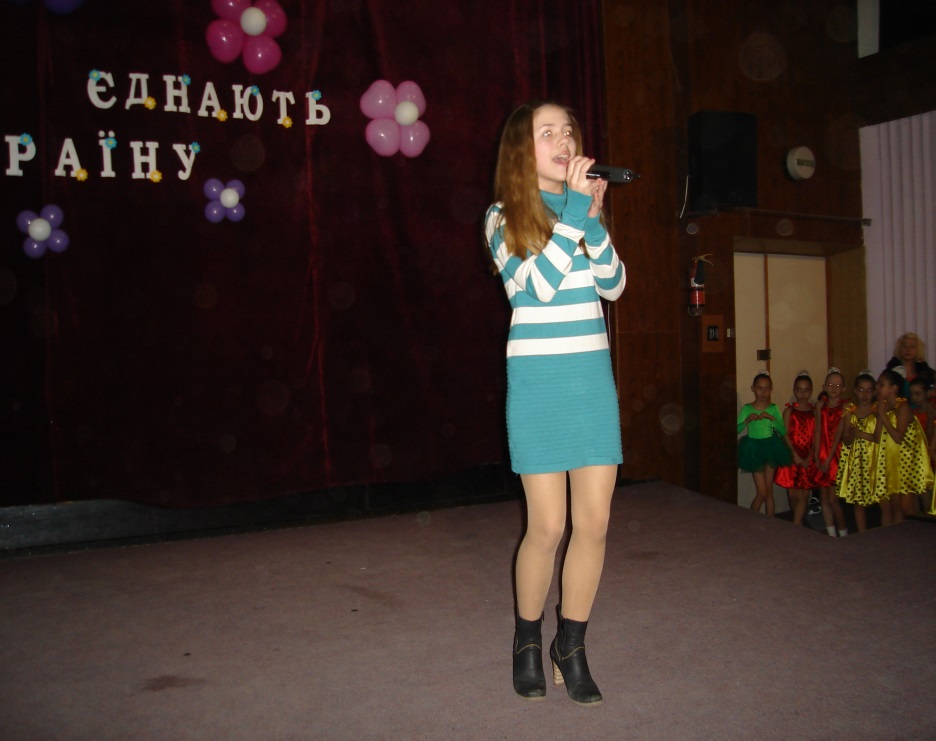 Виступають учасники 
міського конкурсу 
«Моя Дніпропетровщина»
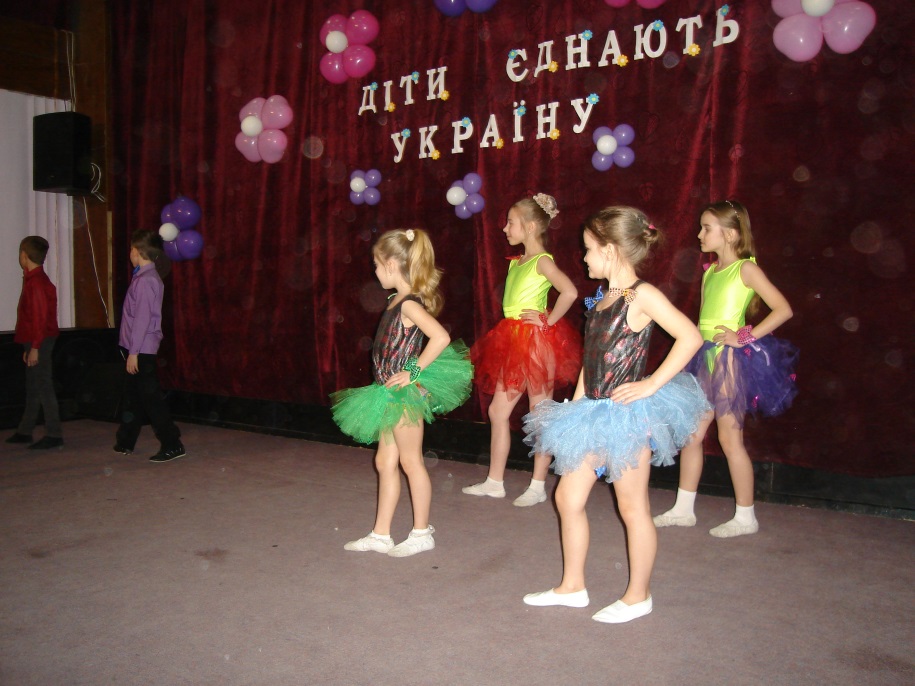 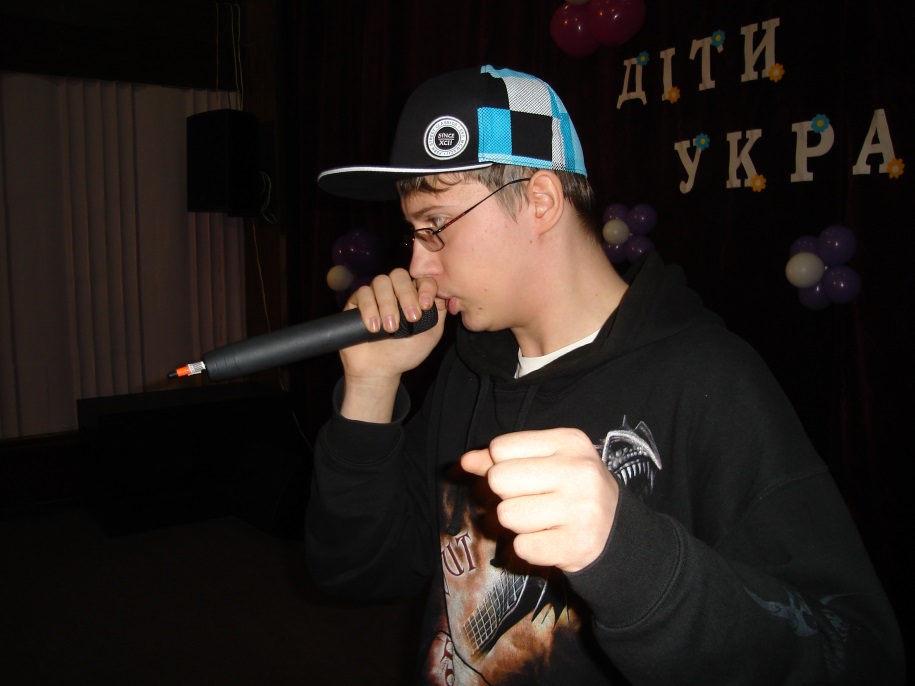 Любити самого себе — значить визначити мету свого життя, знайти улюблене заняття.
15
Виступає шкільний хор «Дивограй» 
на міському конкурсі 
«Моя Дніпропетровщина»
16
2013 рік  
оголошено  роком  дитячої творчості
17